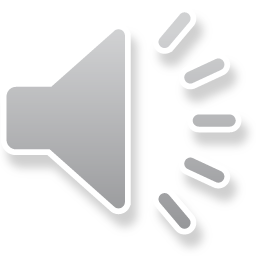 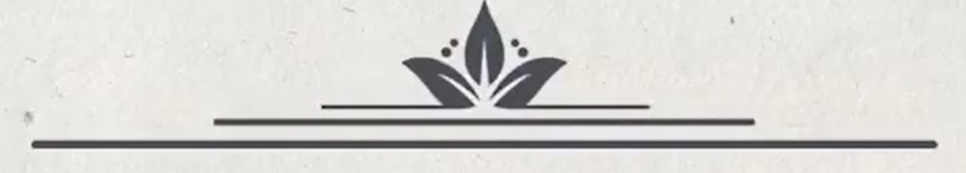 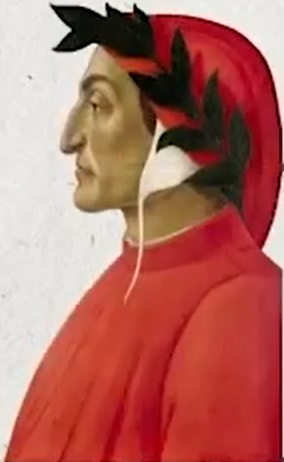 Dante Alighieri
LA VITA E LE OPERE
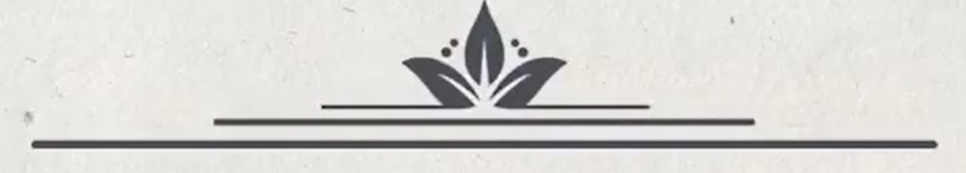 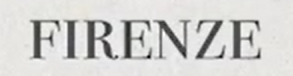 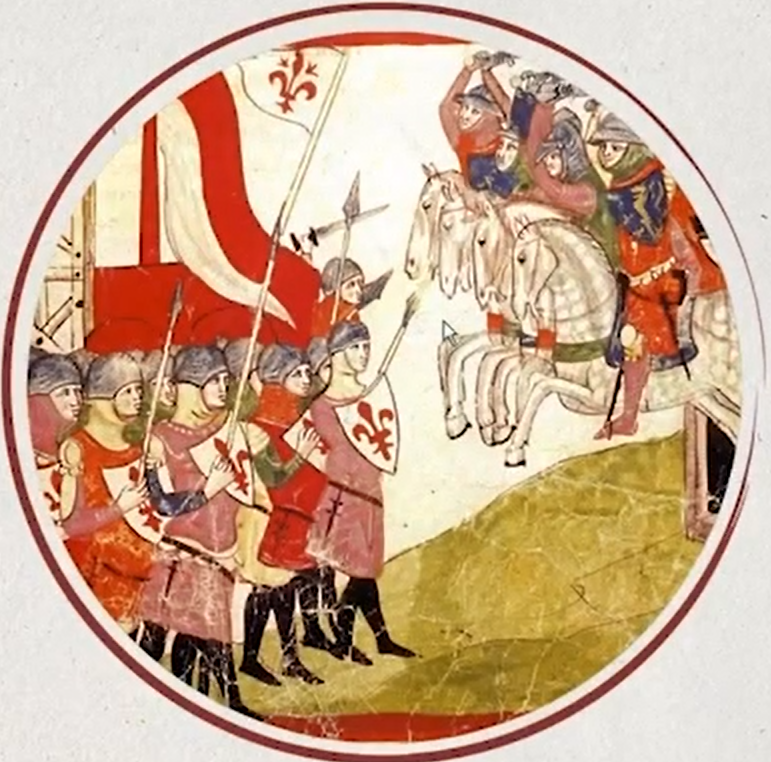 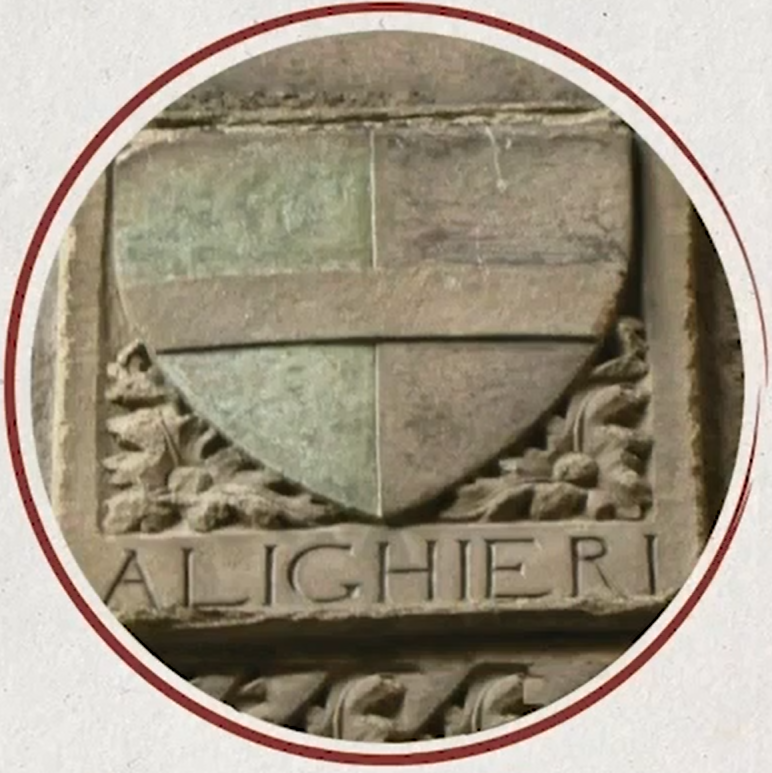 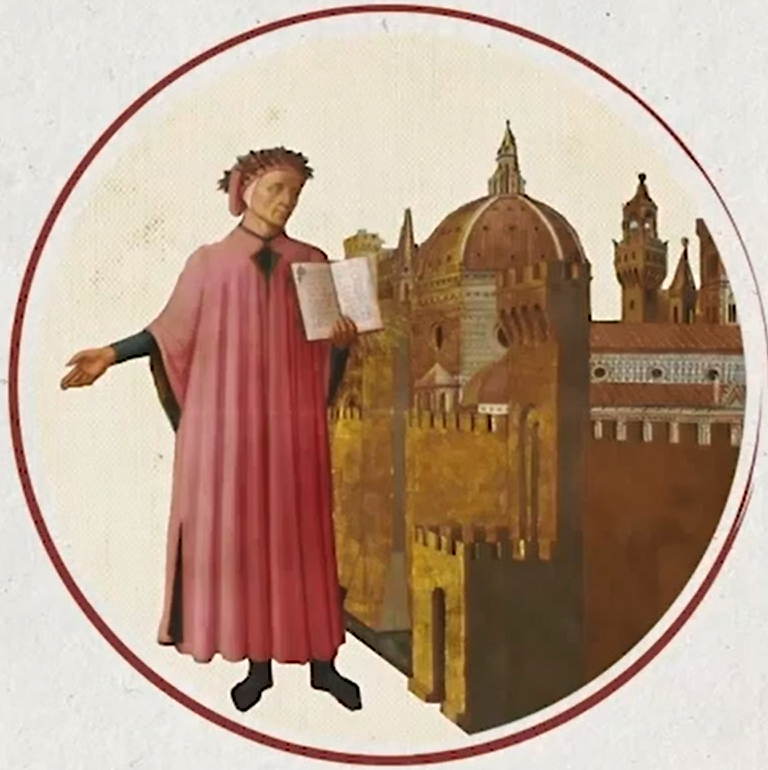 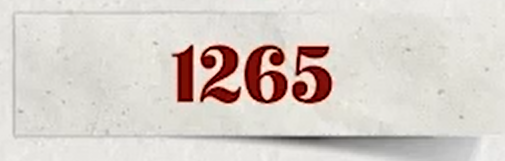 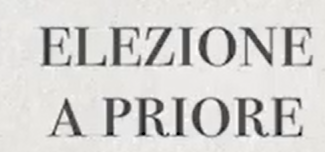 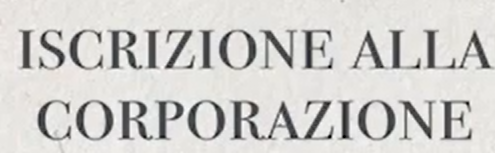 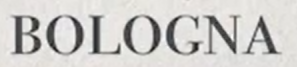 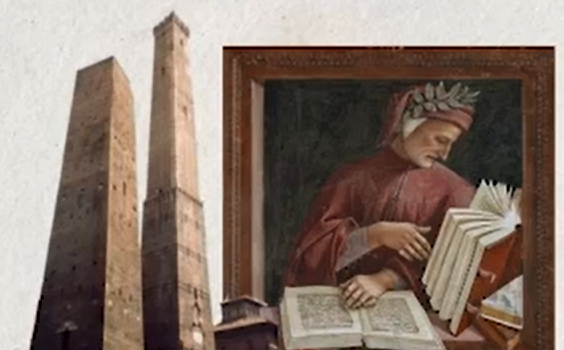 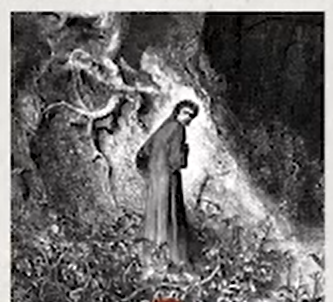 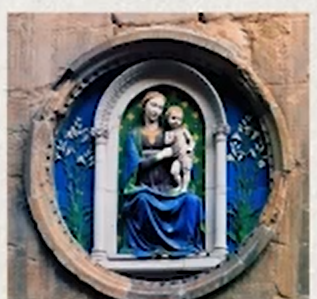 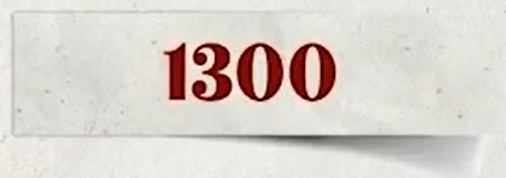 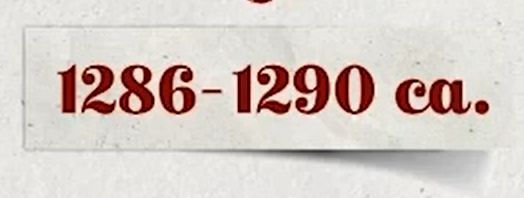 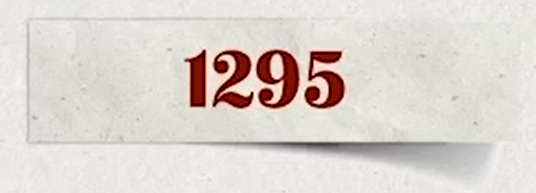 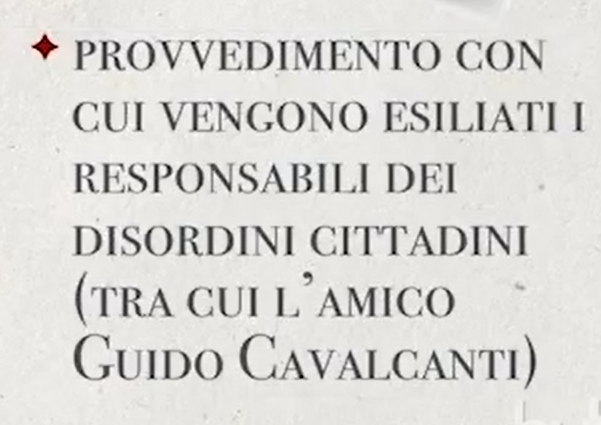 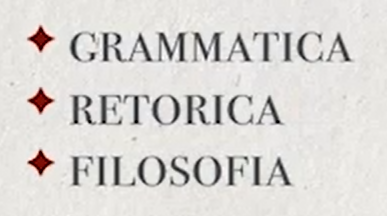 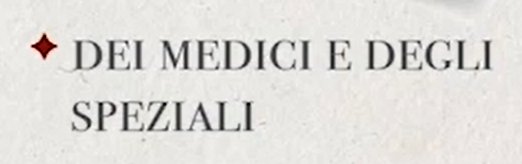